GENDER
EQUALITY 
PLAN
2024-2027













EduQuest – Civil Not for Profit Organization
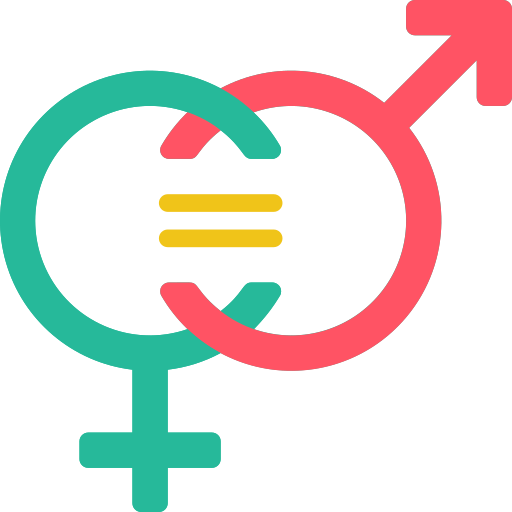 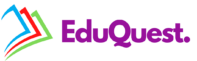 Table of Contents
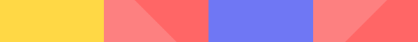 1.Introduction……………………………………………...…….02
2.Objective……………………………………………………….03
3.01_Work-life balance and organizational culture……….......05
4.02_Gender balance in leadership and decision-making....…06
5.03_Gender equality in recruitment and career progression.07
6.04_Integration of the gender dimension into research and teaching content………………………………………………...08
7.05_Measures against gender-based violence including sexual harassment………………………………………………………09
8.Statement……………………………………………………..10
ANNEX 1.References…………………………………………...11
ANNEX 2.Regulatory Framework………………………....……12
GEP EduQuest – Table of Contents
01
1.Introduction
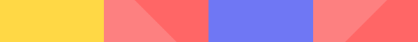 This Gender Equality Plan (GEP) spells out the organization’s plan to achieve this goal, its scope and the strategic objectives we want to achieve over the next 4 years. It is intended to be a living document that will be updated regularly to accommodate new actions and developments. The promotion of gender equality and equal opportunities is an important topic for EduQuest since the establishment of the organization, guaranteeing a gender balance both at the organizational level and within the activities promoted. Indeed, gender considerations are crucial both to the vision of the organization and to the achievement of its mission.
EduQuest is an organization that was established in 2022 in the rural town of Naousa, Greece, in the form of a civil not-for-profit organization with the aim of promoting positive change in society and in the local community that is located. The organization aims at working towards this goal by creating and implementing educational programs that encourage a desire for change, as well as promoting entrepreneurial and sustainable ways of living. The vision of EduQuest is to provide individuals, particularly young people, with the knowledge, abilities and values needed to create a better world. 
The four pillars that are connected with the areas of intervention of the organization are:
Social Innovation as the key to unlocking a better future for all.
Equitable Development as the foundation of a just and sustainable society.
Holistic & Multidisciplinary Approach, crucial for finding comprehensive and sustainable solutions.
Respect for Diversity & Inclusivity, essential for building a harmonious and equitable society.
The pursue for promoting equal opportunities for all is clear, as the Gender Equality Plan was created during the 1st operational year after the establishment of the organization. Through this document, we want to create, through our day-to-day actions, a gender responsive culture that understands gender equality as core value, we want to raise the awareness and responsibility of the local population in gender related issues and to ensure a gender-responsible operation of the organization for the next years. 
Taking this into account, we consider equality to be part of out day-to-day activities and essential part of building a fair and sustainable future for the social economy. We also all agree that we must expand our focus on workplace flexibility and be more innovative on how we overcome the barriers that gender diverse individuals face.
Our Gender Equality Plan acknowledges that “gender equality is about non-discrimination and the protection of fundamental human rights”. With that in mind, we also recognize that gender is non-binary and that various gender identities apart from men and women exist, including LGBTI+, and that people with many of these gender identities face systematic discrimination and violence.
GEP EduQuest – Introduction
02
2.Objective
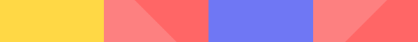 The primary objective of our Gender Equality Plan it to serve as a tool and framework for enhancing gender equality in the workplace and to enable the integration of gender into the organizational and management practices. 
Additionally, this Gender Equality Plan also aims to contribute to the achievement of gender equality in the development of the social economy through research, project design, and projects that pay due attention to gender differences in labour market participation, and actively promote equality between gender diverse individuals. Finally, this documents aims to serve as a key document during the organization of external and dissemination events and conferences, the engagement of individuals in the activities of the organization and the facilitation during the events.
Effective implementation of the plan requires commitment from all staff and organizational support for activities to advance the knowledge and skills of staff to enable efficient gender mainstreaming in their areas of work. For this reason, accountability and responsibility are taken into high consideration and are ensured through the following actions:
Communication_The managing members of the organization have the responsibility to ensure that employees are aware of the gender equality plan and to initiate corrective action when discrimination is observed or reported.
Monitoring_The managing members have the responsibility to monitor the situation and keep the plan regularly updated to accommodate new actions and developments.
Data collection_It is expected to collect data disaggregated by sex and other relevant variables, and to review and reflect on the gender aspects of the respective areas of work. Such action will help ensure the integration of gender considerations in all of EduQuest’s work in different fields.
Dissemination_Wider dissemination of the results of the actions of the organization related to Gender Equality to the wider public.
Our Gender Equality Plan comprises an organization’s set of shared values that guide the interactions and behaviour of all members and staff. Corporate culture cuts across the organization and influences its members, working environment, adapting as internal and external needs and demands change.
In order to consolidate gender equality in EduQuest’s corporate culture, it is necessary to establish objectives and promote measures aimed at raising awareness on this issue.
GEP EduQuest – Objective
03
2.Objective
The equality plan identifies five areas for focused attention that will enable strategic and sustainable change at EduQuest. The Gender Equality Plan will help us, over the next 4 years, to navigate and accelerate the gender equality journey in order to improve our performance.
Our 5 focus areas and Strategic Objectives are:
01_Work-life balance and organizational culture
02_Gender balance in leadership and decision-making
03_Gender equality in recruitment and career progression
04_Integration of the gender dimension into research and teaching content
05_Measures against gender-based violence including sexual harassment
To achieve the abovementioned Strategic Objectives, a set of actions are identified in each different area of intervention.
GEP EduQuest – Objective
04
3.01_Work-life balance and organizational culture
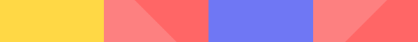 GEP EduQuest – Objective
05
4.02_Gender balance in leadership and decision-making
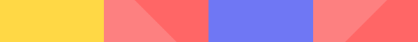 GEP EduQuest – Objective
06
5.03_Gender equality in recruitment and career progression
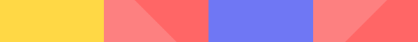 GEP EduQuest – Objective
07
6.04_Integration of the gender dimension into research and teaching content
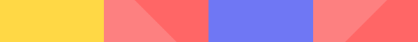 GEP EduQuest – Objective
08
7.05_Measures against gender-based violence including sexual harassment
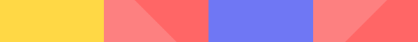 GEP EduQuest – Objective
09
8.Statement
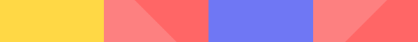 The promotion of gender equality, inclusion and equal opportunities is an important topic for EduQuest since the establishment of the organization. For this reason, the Gender Equality Plan has identified all the best possible actions for this regard, tailored to the specific characteristics of the new organization. All the 3 managing partners agree to the purposes, objectives and actions of the Gender Equality Plan and its incorporation into the organizational procedures of EduQuest, promoting and equal, safe, responsive, diverse and inclusive workplace.
GEP EduQuest – Objective
10
ANNEX 1.References
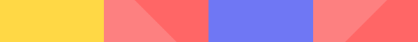 https://www.certh.gr/dat/4F4B18DB/file.pdf
https://www.diesis.coop/wp-content/uploads/2022/03/Gender-Equality-Plan-FINAL-1.pdf
https://eur-lex.europa.eu/legal-content/EL/TXT/?uri=CELEX%3A52020DC0152
https://www.iamz.ciheam.org/wp-content/uploads/2022/05/Gender_Equality_Plan_CIHEAM_Zaragoza.compressed.pdf
https://www.taxheaven.gr/news/56734/ypodeigmata-politikhs-gia-thn-katapolemhsh-ths-bias-kai-ths-parenoxlhshs-oi-ypoxrewseis-twn-epixeirhsewn
https://isotita.gr/esdif-2021-2025/
https://isotita.gr/wp-content/uploads/2018/01/%CE%9F%CE%B4%CE%B7%CE%B3%CF%8C%CF%82-%CE%BC%CE%B7-%CF%83%CE%B5%CE%BE%CE%B9%CF%83%CF%84%CE%B9%CE%BA%CE%AE%CF%82-%CE%B3%CE%BB%CF%8E%CF%83%CF%83%CE%B1%CF%82.pdf
https://www.uoc.gr/files/items/8/8664/sdif_panepistimio_kritis_anartisi.pdf
https://open.upatras.gr/wp-content/uploads/2022/05/%CE%A3%CE%94%CE%99%CE%A6-%CE%A0%CE%A0_v3.11.pdf
https://www.ihu.gr/wp-content/uploads/2023/03/%CE%A3%CE%A7%CE%95%CE%94%CE%99%CE%9F-%CE%94%CE%A1%CE%91%CE%A3%CE%97%CE%A3_%CE%95%CE%99%CE%A6_%CE%94%CE%99%CE%A0%CE%91%CE%95.pdf
GEP EduQuest – Regulatory Framework
11
ANNEX 2.Regulatory Framework
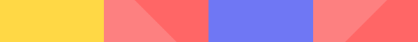 Our Gender Equality Plan legitimates and protects every strategy aiming to achieve gender equality. It is devised according to national and European laws and aligns with national initiatives and actions focusing on equality of women and men rights, discrimination banning, equal treatment, harassment in the workplace and social responsibility of organizations. Specific articles, policies and directives can be found bellow:
European Union Law
Article 157 TFEU states:
Each Member State shall ensure that the principle of equal pay for male and female workers for equal work or work of equal value is applied.
For the purpose of this Article, ”pay” means the ordinary basic or minimum wage or salary and any other consideration, whether in cash or in kind, which the worker receives directly or indirectly, in respect of his employment, from his employer. Equal pay without discrimination based on sex means: a) that pay for the same work at piece rates shall be calculated on the basis of the same unit of measurement; b) that pay for work at time rates shall be the same for the same job.
The European Parliament and the Council, acting in accordance with the ordinary legislative procedure, and after consulting the Economic and Social Committee, shall adopt measures to ensure the application of the principle of equal opportunities and equal treatment of men and women in matters of employment and occupation, including the principle of equal pay for equal work or work of equal value.
With a view to ensuring full equality in practice between men and women in working life, the principle of equal treatment shall not prevent and Member State from maintaining or adopting measures providing for specific advantages in order to make it easier for the underrepresented sex to pursue vocational activity or to prevent or compensate for disadvantages in professional careers.”
Chapter of Fundamental Rights of the EU
Article 21(1) states: “Any discrimination based on any ground such as sex, race, colour, ethnic or social origin, genetic features, language, religion or belief, political or any other opinion, membership of a national minority, property, birth, disability, age or sexual orientation shall be prohibited”.
Article 23 states: “Equality between women and men must be ensured in all areas, including employment, work and pay. The principle of equality shall not prevent the maintenance or adoption of measures providing for specific advantages in favour of the under-represented sex”.
GEP EduQuest – Regulatory Framework
12
ANNEX 2.Regulatory Framework
Directives
Directive (EU) 2019/1158 of the European Parliament and of the council of 20 June 2019 on work-life balance for parents and careers and repealing Council Directive 2010/18/EU.
Council Directive  2010/18/EU of 8 March 2010 implementing the revised Framework Agreement on parental leave concluded by BUSINESSEUROPE, UEAPME, CEEP and ETUC and repealing Directive 96/34/EC (Text with EEA relevance).
Directive 2010/41/EU of the European Parliament and of the Council of 7 July 2010 on the application of the principle of equal treatment between men and women engaged in an activity in a self-employed capacity and repealing Council Directive 86/613/EEC.
Directive 2006/54/EC of the European Parliament and of the Council of 5 July 2006 on the implementation of the principle of equal opportunities and equal treatment of men and women in matters of employment and occupation (recast).
Council Directive 2000/78/EC of 27 November 2000 establishing a general framework for equal treatment in employment and occupation.
Council Directive 2000/43/EC of 29 June 2000 implementing the principle of equal treatment between persons irrespective of racial or ethnic origin.
Council Directive 96/34/EC of 3 June 1996 on the framework agreement on parental leave concluded by UNICE, CEEP and the ETUC.
Council Directive 92/85/EEC of 19 October 1992 on the introduction of measures to encourage improvements in the safety and health at work of pregnant workers and workers who have recently given birth or are breastfeeding (tenth individual Directive within the meaning of Article 16 (1) of Directive 89/391/EEC).
Council Directive 79/7/EEC of 19 December 1978 in the progressive implementation of the principle of equal treatment for men and women in matters of social security.
Council Directive 76/207/EEC of 9 February 1976 on the implementation of the principle of equal treatment for men and women as regards access to employment, vocational training and promotion, and working conditions.
Council Directive 75/117/EEC of 10 February 1975 on the approximation of the laws of the Member States relating to the application of the principle of equal pay for men and women Greek Law.
GEP EduQuest – Regulatory Framework
13
ANNEX 2.Regulatory Framework
Greek Law
Constitution
Article 4(2) provides: “Greek men and women have equal rights and obligations”.
Article 22(1)(b) states: “All workers, irrespective of sex or other distinctions, have a right to equal pay for work of equal value”.
Article 116(2) states that: “Positive measures aiming at promoting equality between men and women do not constitute discrimination on grounds of sex. The State shall take measures to eliminate inequalities existing in practice, in particular those detrimental to women”.
Laws
Act 4604/2019, “On the promotion of substantive gender equality etc.”, OJ A 50/26.3.2019.
Act 4443/2016, “1) Transposition of Directive 2000/43/EC on the implementation of the principle of equal treatment between persons irrespective of racial or ethnic origin, of Directive 2000/78/EC establishing a general framework for equal treatment in employment and occupation and of Directive 2014/54/EU on measures facilitating the exercise of rights conferred on workers in the context of freedom of movement for workers (…)”, OJ A 232/9.12.2016 [replacing Act 3304/2005 which had initially transposed Directives 2000/43/EC and 2000/78/EC], OJ A 16/27.1.2005].
Act 4097/2012, “Implementation of the Principle of Equal Treatment of Men and Women Engaged in an Activity in a Self-Employed Capacity – Harmonization of the legislation with Directive 2010/41/EU of the European Parliament and the Council”, OJ A 235/3.12.2012 (Directive 86/613/EEC had not been transposed).
Act 4075/2012, Articles 48-54, “Incorporation into Greek Law of Directive 2010/18/EU of the council of the EU Implementing the Revised Framework Agreement on Parental Leave Concluded by BUSINESSEUROPE, UEAPME, CEEP and ETUC and Repealing Directive 96/34/EC”, OJ A 89/11.4.2012.
Presidential Decree 80/2012, “Granting of Parental Leave and Leave of Absence to Workers under a Contact of Maritime Work on Vessels Bearing the Greek Flag, in accordance with Directive 2010/18/EU”. OJ 138/14.6.2012.
Act 1756/1988, Code on the Status of Judges, OJ A 35/2.2.1988.
Act 3896/2010, “Implementation of the Principle of Equal Treatment of Men and Women in Matters of Employment and Occupation. Harmonization of Existing Legislation with Directive 2006/54/EC of the European Parliament and the Council”, OJ A 207/8.12.2010.
GEP EduQuest – Regulatory Framework
14
ANNEX 2.Regulatory Framework
Act 3769/2009, “Implementation of the Principle of Equal Treatment of Men and Women Regarding Access to Goods and Services and Their Supply”, transposing Directive 2004/113/EC, OJ A 105/1.7.2009, as amended by Article 162 of Act 4099/2012 implementing the CJEU Test-Achats judgment, OJ A 250/20.11.2012.
Act 3488/2006, “Implementation of the Principle of Equal Treatment of Men and Women Regarding Access to Employment, Professional Training and Evolution and Terms and Conditions of Work”, transposing Directive 2002/73/EC, OJ A 191/11.2006.
Presidential Decree 105/2003, “Adaption of Domestic Law to Directive 97/80/EC on the Burden of Proof in Cases of Sex Discrimination”, OJ A 96/23.4.2003; repealed by Article 30(5) of Act 3896/2010 transposing Directive 2006/54/EC.
Presidential Decree 87/2002, “Implementation of the Principle of Equal Treatment of Men and Women in Occupational Social Security Schemes in Compliance with Directives 96/07/EC and 86/378/EEC”; repealed by Article 30(5) of Act 3896/2010 transposing Directive 2006/54/EC.
Presidential Decree 176/1997, “Measures for the improvement of the Safety and Health at Work of Pregnant Workers and Workers Who Have Recently Given Birth or are Breastfeeding in Compliance with Directive 92/85/EEC”, OJ A 150/15.7.1997, as amended by Decree 41/2003, OJ A 44/21.2.2003.
Act 1483/1984, “Protection and Facilitation of Workers with Family Responsibilities”, as amended by Article 25 of Act 2639/1998, OJ A 205/2.9.1998, implementing Directive 96/34/EC and by Article 46 if Act 4488/2017,7 and Article 54(1) of Act 4075/2012 transposing Directive 2010/18/EU.
Act 1414/1984, “Implementation of the Principle of Equal Treatment of the Sexes in Employment Relationships”. Transposing Directives 75/117EEC and 76/207/EEC, OJ A 10/2.1984.
Presidential Decree 1362/1981, “Replacement of Paragraph 1 of Article 33 of Act 1846/1951 “on Social Security” in compliance with Directive 79/7/EEC”, OJ A 339/30.12.1981.
National General Collective Agreements (NGCAs).
Relevant national legislation
Act 4531/2018 (OJ A 62/5.4.2018) ratifying the Istanbul Convention on preventing and combating violence against women and domestic violence of the Council of Europe (IC), signed by Greece on May 2011.
Act 4491/2017, “Legal recognition of gender identity… etc”, OJ A 152/13.10.2017.
Act 927/1979, OJ A 139/28.6.1979, implementing the CERD, as amended by Act 4285/2014, OJ A 191/10.9.2014 and Act 4491/2017, OJ A 152/13.10.2017.
GEP EduQuest – Regulatory Framework
15